Дидактическая играЧЕТВЕРТЫЙ - ЛИШНИЙ
ПО ОПРЕДЕЛЕНИЮ ПЕРВОГО ЗВУКА В СЛОВЕ





учитель-логопед Шкаева Екатерина Александровна,ГБДОУ детский сад № 93 компенсирующего видаФрунзенского района  Санкт-Петербурга















                                                                              Учитель-логопед Шкаева Е.А.
Цель:- развитие фонематического слуха.
Задачи:
 - закрепить знания о гласных звуках;
 - закрепить умение выделять первый звук в слове;
 - закрепить умение находить общий звук в слове;
 - развивать мышление.
1. НАЗОВИ КАРТИНКИ. ОПРЕДЕЛИ ПЕРВЫЙ ЗВУК В НАЗВАНИИ КАЖДОЙ КАРТИНКИ.2. ИЗ ЧЕТЫРЕХ КАРТИНОК НАЙДИ ЛИШНЮЮ, НАЗВАНИЕ КОТОРОЙ НАЧИНАЕТСЯ НА ДРУГОЙ ЗВУК.
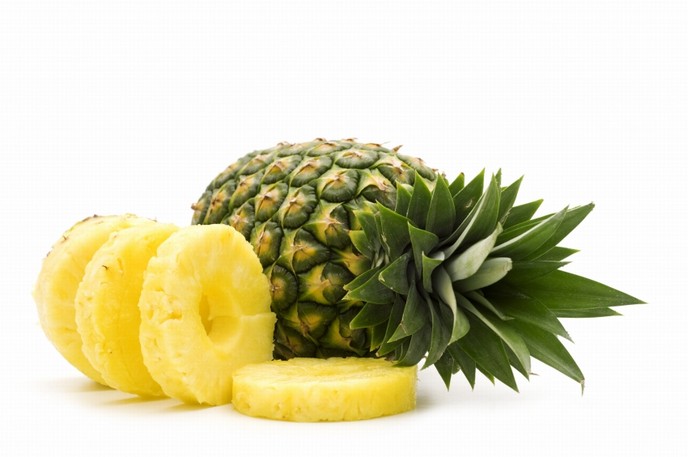 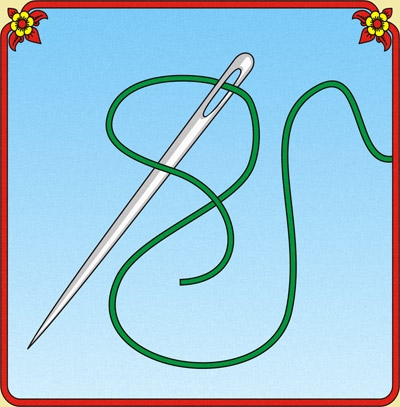 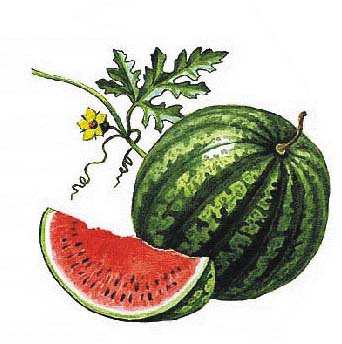 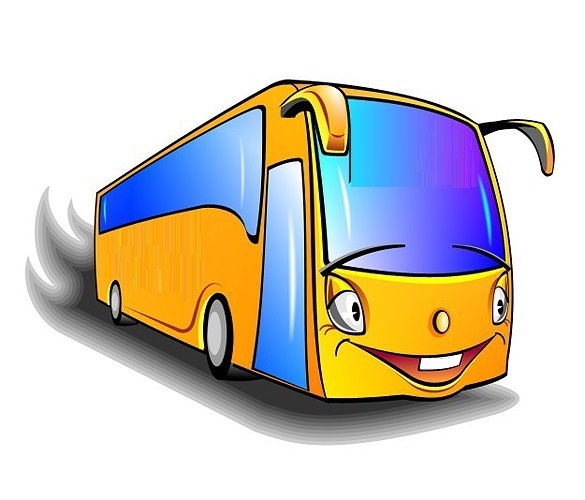 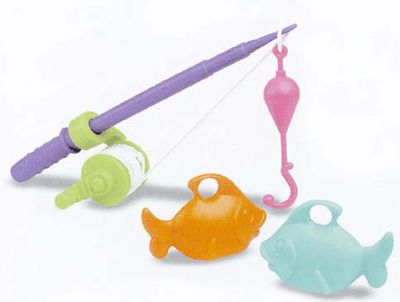 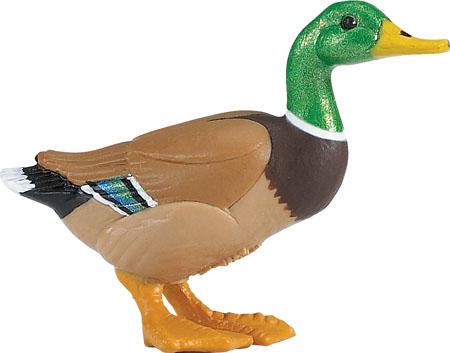 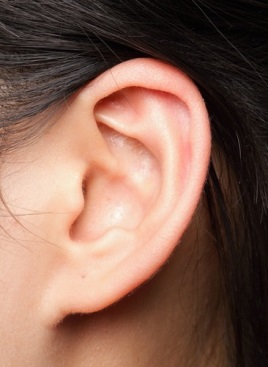 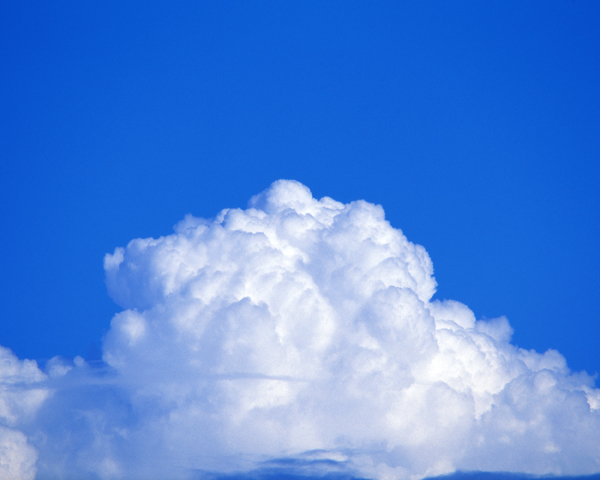 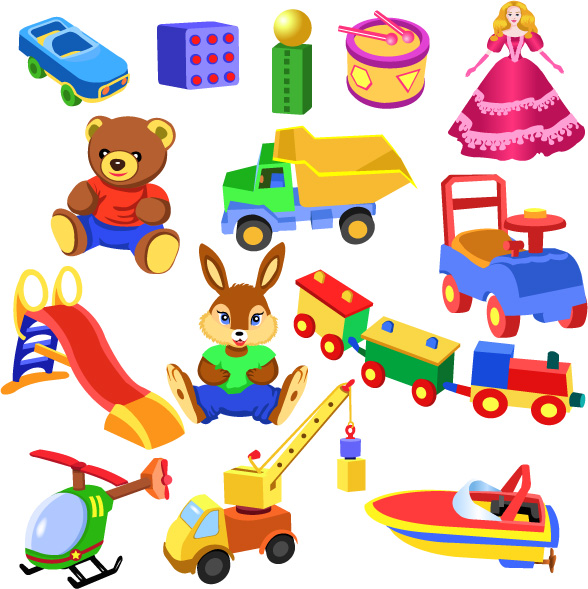 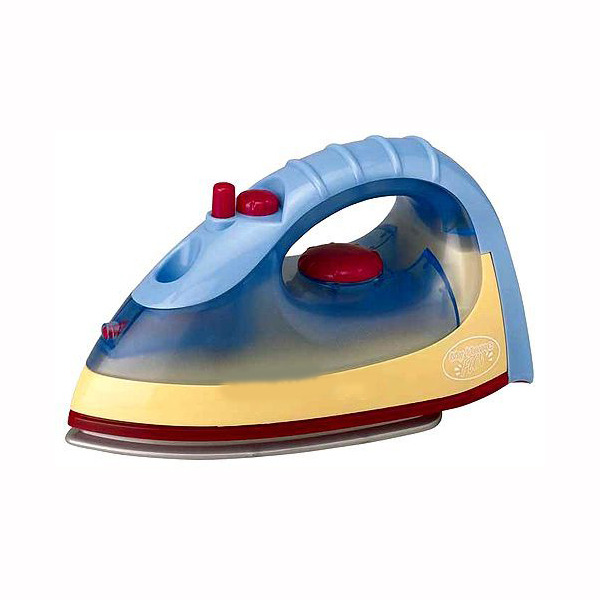 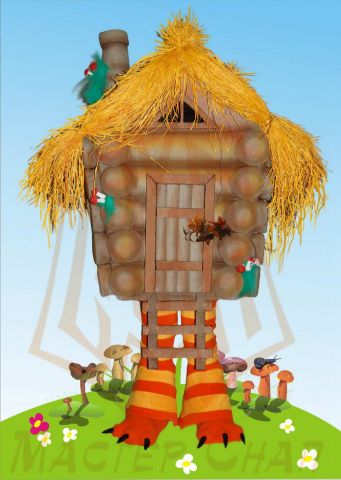 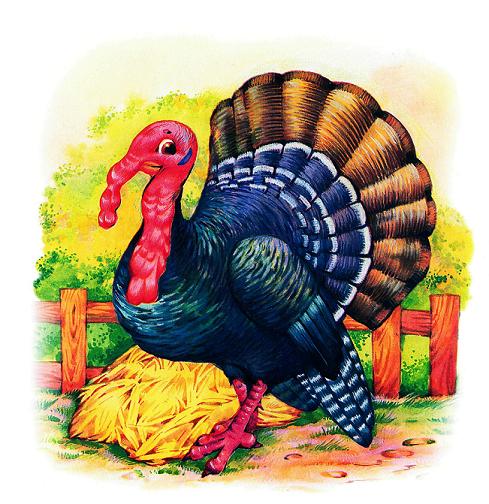 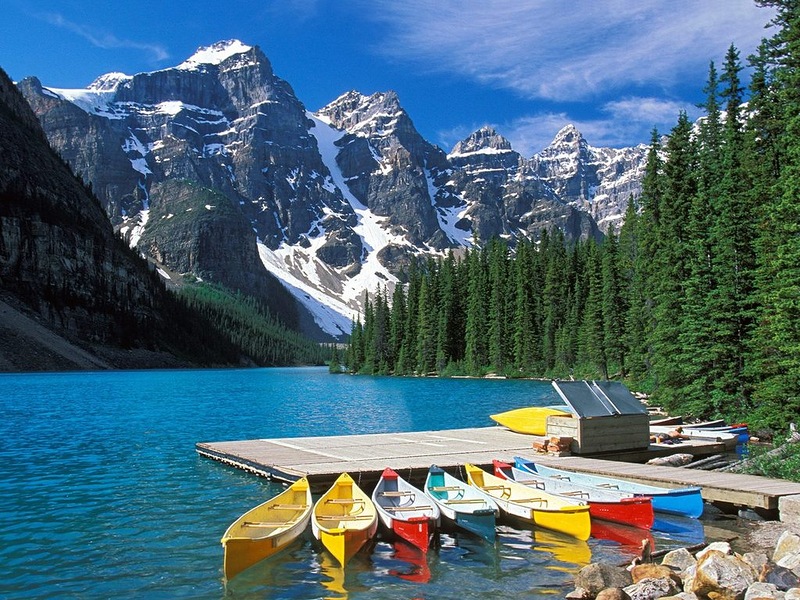 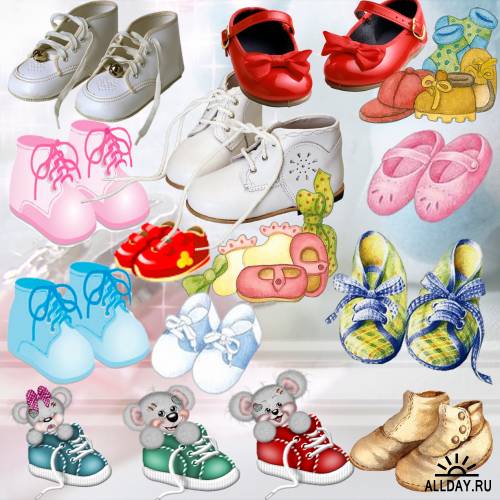 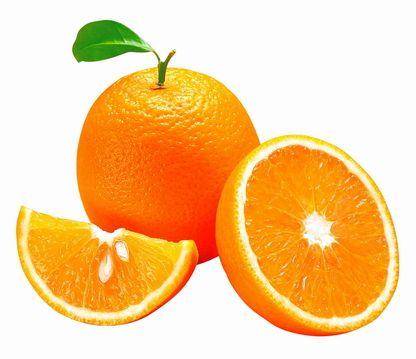 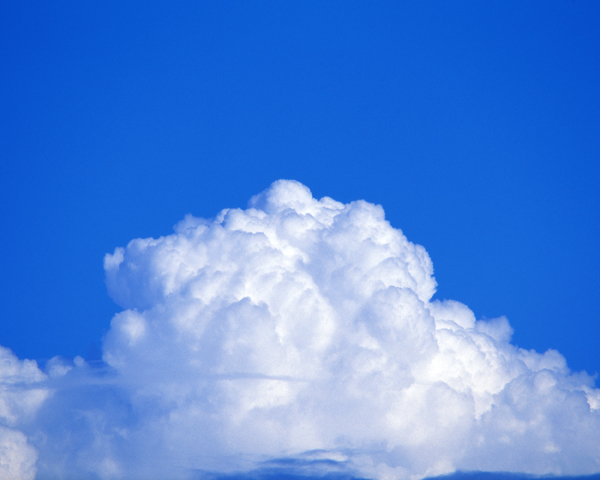 Молодец!